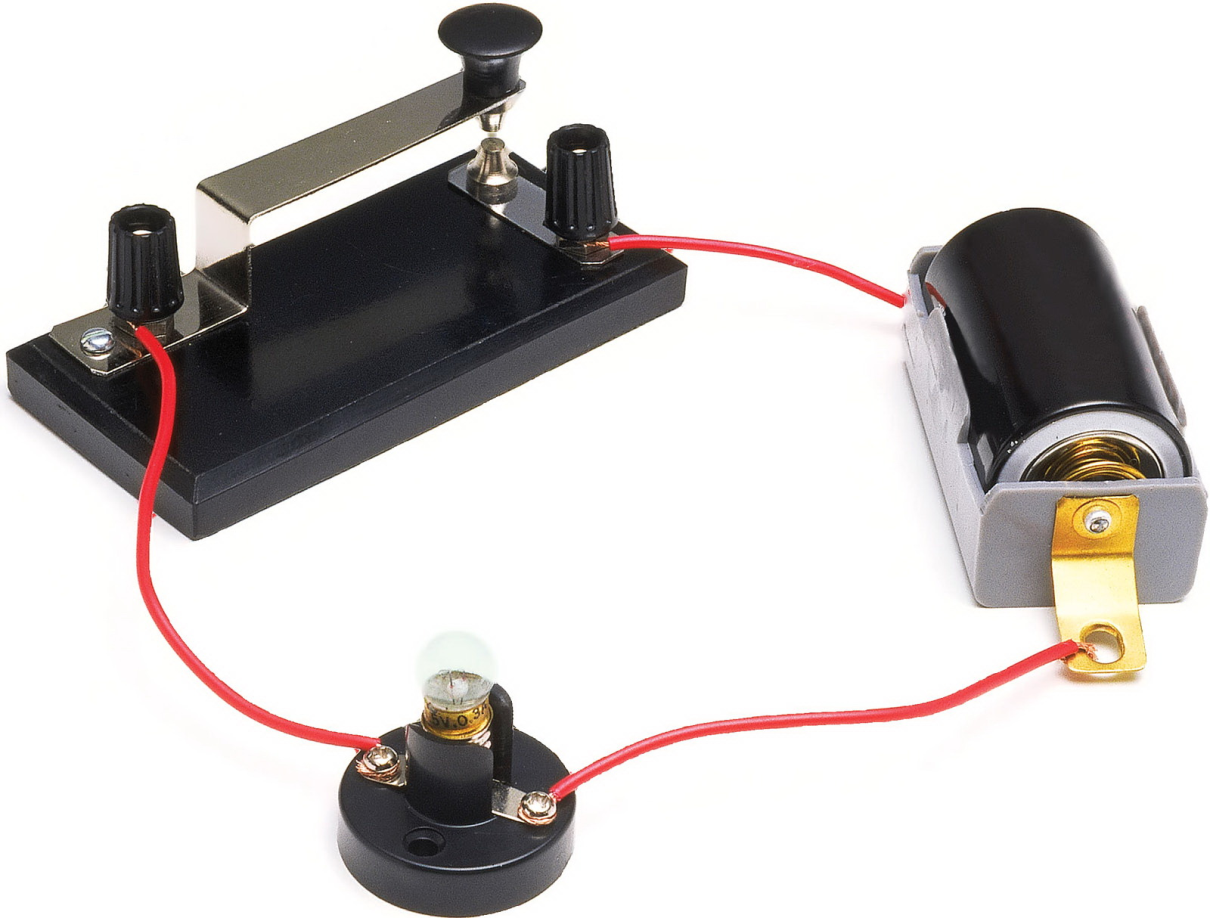 Series and parallel circuits
After experiment and with simulation
Simulation
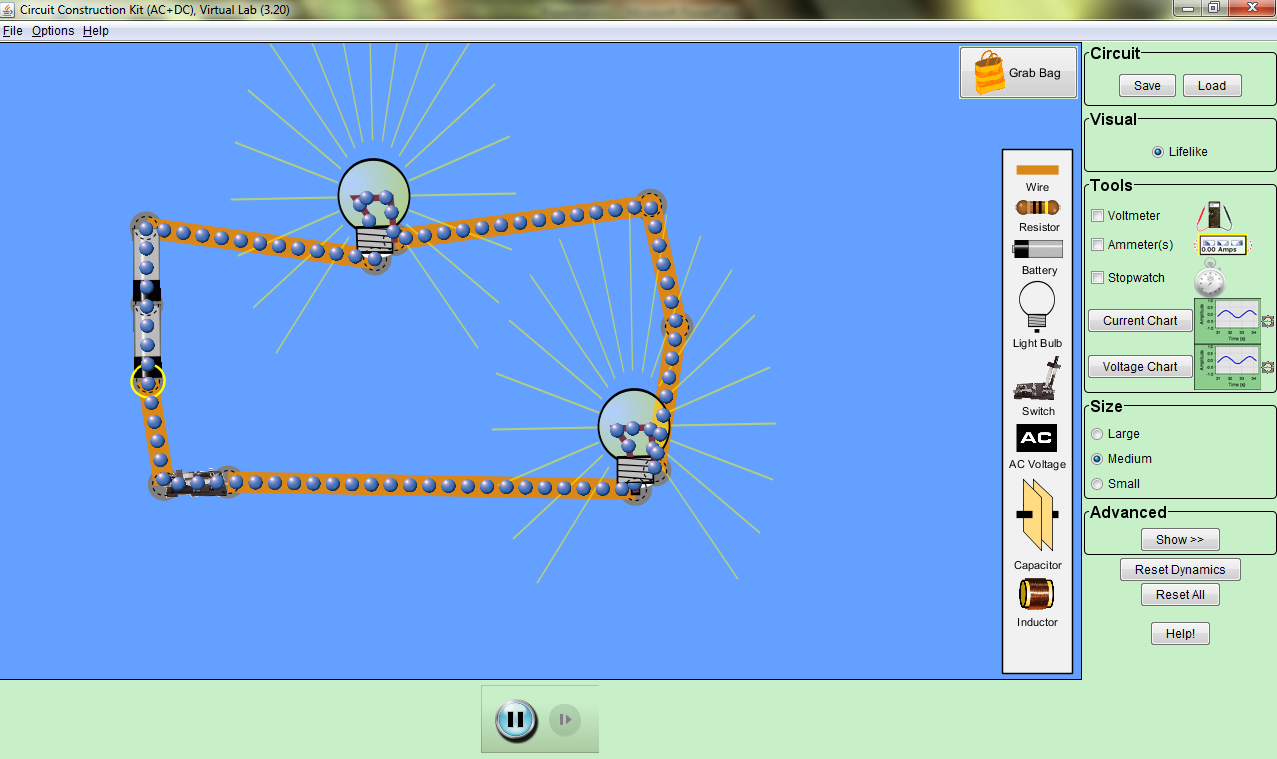 Series Circuit
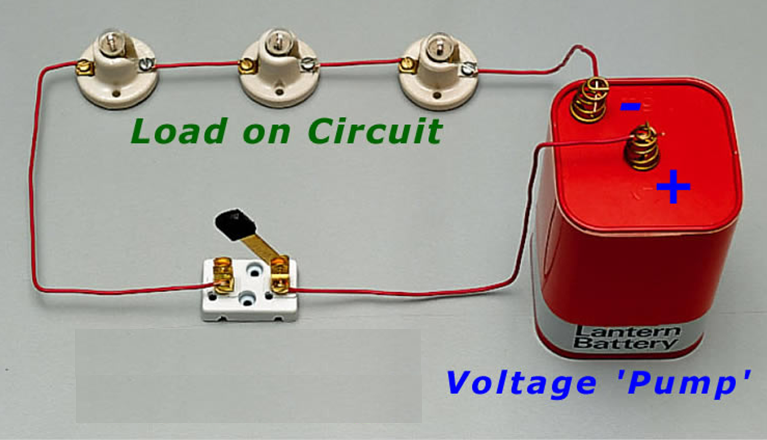 Series Circuit
There is one complete path for electrons to flow
The current in each element in the circuit is the same
The sum of the pd across each resistor is equal to the voltage supply
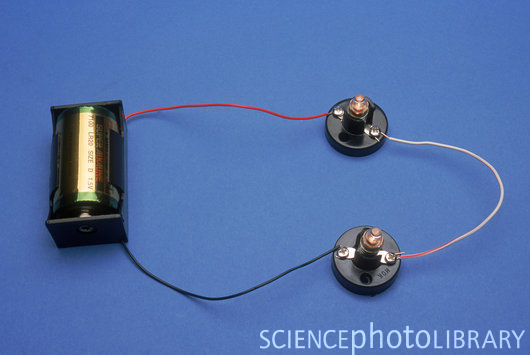 Series Circuit
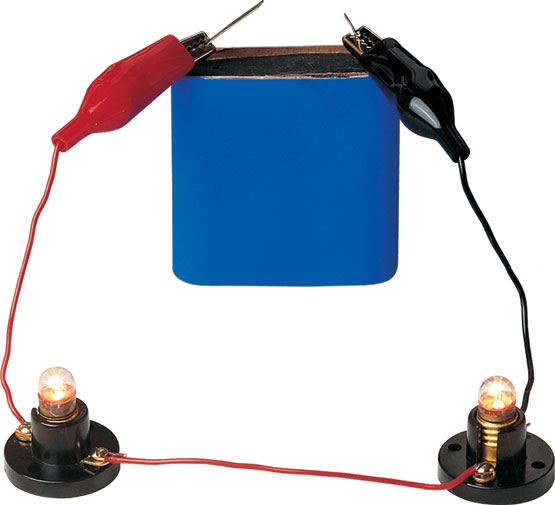 Itotal = I1 = I2 = In
Vtotal = V1 + V2 + Vn
Parallel Circuit
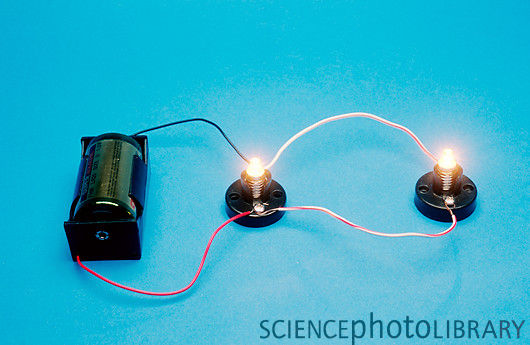 Parallel Circuit
There is more than one complete path for electrons to flow
The pd across each element in the circuit is the same
The sum of the current in each resistor is equal to the supplied current
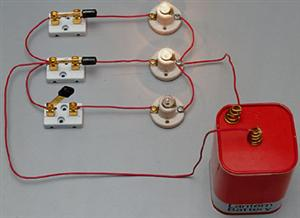 Parallel Circuit
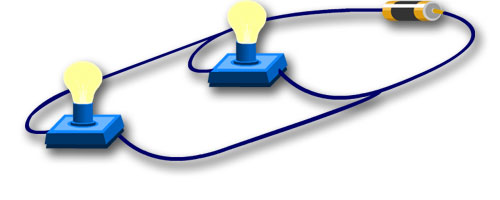 Vtotal = V1 = V2 = Vn
Itotal = I1 + I2 + In